“Rise up and Answer the Call”Membership Growth Goals, Planning & Actions for 2021 - 2022
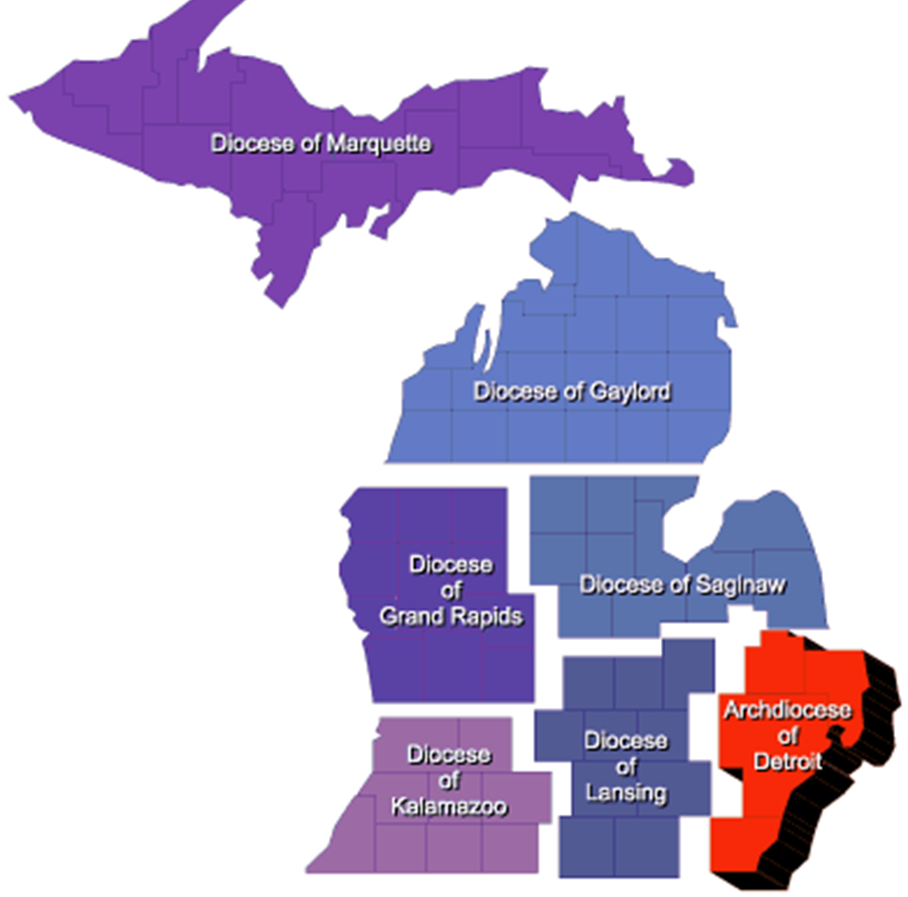 State Membership Director
Dan Fuller
Will your Council Answer the call?
Membership is a Program
Momentum, let’s get off to a fast start 
Understand and set Membership Goals 
Understand the Fraternal Benefits Goals
Every Council Actively Growing
Recognition & Incentives
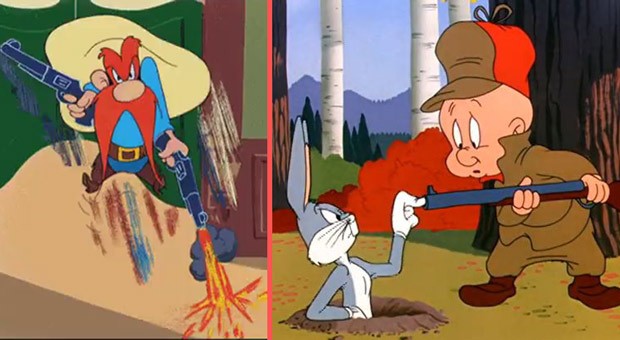 Every Month is Membership Season
Keep the Momentum Going
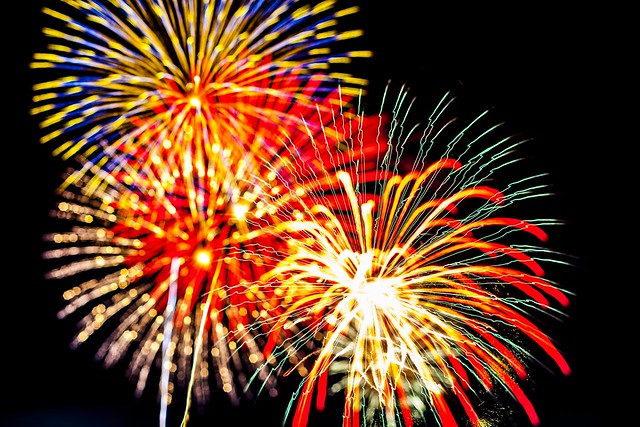 Keys to a Fast Start!
Our responsibility is to INSPIRE, MOTIVATE and EMPOWER
Get every council engaged and growing
Schedule “Membership Growth” events
Fill your District & Council calendars ASAP
Hold your Brother Accountable to that schedule
Address the E-member backlog…..Exemplify them ASAP
Don’t take the Summer off
Prioritize our friends & family
Invite them to be Knights
One on One recruiting is always best
We EMPOWER catholic men to be better…
Getting Off to a Fast Start!
Every council engaged and growing
Is your council engaging in growth goals? Yes or No
Are you a “Can Do” or a “Not Now” council
If “yes” lead them through filling their calendars with events that will drive growth and visibility….Corp Communions, Delta Church Drives, “Consecration to the Holy Family”, etc. 
If “no” ask WHY? 
Lead the “Not Now” councils to “Can Do” councils through addressing their needs ASAP
Who can help you? Chaplains, Diocesan Directors, SDRRs, State Directors…
FYI – use the “Crawl, Walk, Run”  training module to move “no” councils to “yes” councils
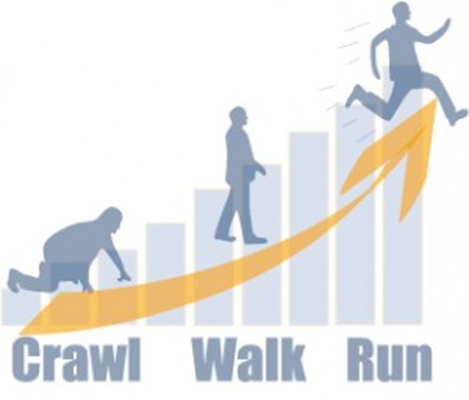 Leave No Council Behind…
Council Membership & Benefits Goals
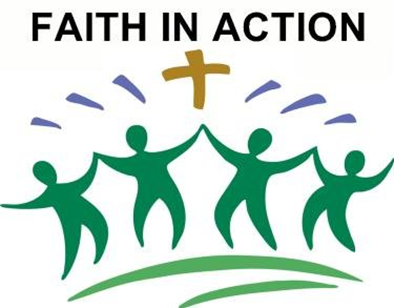 Council growth goals are set at 5% of membership
Large council growth is capped at 20 new members
Small council growth is capped at 3 new members

Fraternal Benefits Goals (work with your F.A.)
2 Benefit Events are required per F.Y.
Minimum of 10 catholic men need to be at each event
6 to 8 weeks are needed to plan, advertise/promote, and host each event
Fill out form 11077 for credit
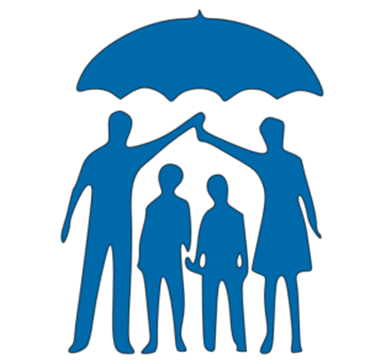 Set your plan and shoot for STAR
Michigan State Council’s Growth Goals
Membership Intake		2,075
    				100 through Hispanic Outreach
				272 through a youth movement in the ages of 18 to 50
				800 through e-membership
				90% of our 424 active councils engaged in membership growth

New Council Dev		4 new councils 
				2 re-instated councils
				10 Hispanic Round Tables
				80% of all underserved catholic communities Round Tabled

Star Councils			64 councils

Exemplifications		400 exemplifications
				DDs document exemps using form 450, send to forms@mikofc.org
				DMD will track all exemplifications in their area
Exceeding these goals makes Michigan “Circle of Honor”
Council, District & State Performance
Michigan has 424 active Councils
122 	Founders Day Award Winners 		29%
77 		McGivney Award Winners		18%
163 	Columbian Award Winners		38%
50 		Star Councils				12%
3 		Star Districts				3%
1 		Double Star District			1%
Michigan’s Intake was 1589 of 1845 for 86.12% of goal
8th of all Division 1 States
38th out of 75 Jurisdictions in our Order
Achieving our goals through team work
Ambassador Teams		Delta Church Drive Teams
(Clergy, DMD, DD, GK, CMD, FA)	Hispanic Outreach Teams 
				Ethnic teams to engage specific catholic communities							Eastern Rite & Vietnamese Catholics

Exemplifications			In-Person after a Mass and Corporate Communion
(Clergy, DMD, DD, GK, CMD, FA)	English, Spanish and Vietnamese languages
				In-Person before a council meeting
				On-Demand via kofc.org	
				Monthly District & Council Exemplification Schedules

Quarterly Recruiting 		August		Blessed Fr. McGivney’s Birthday
& Exemplifications		October		Columbus Day & Fr. McGivney Beatification Anniversary
(Clergy, DMD, DD, GK, CMD, FA)	January		New Year a New Knight
				April		Lenten/Easter Renewal
Take Action & Be Accountable to our Team Members
Key take away actions
Lead your councils in setting membership growth goals
 Address there specific needs so they can grow
 Seek out resources to support your council’s needs
 Build Ambassador Teams & Exemplification Teams
 Be ACCOUNTABLE to your team members
 Celebrate successes through recognition
 Empower your councils to grow and serve
We EMPOWER catholic men to be better…